"The Ugly Duckling" (Danish: Den grimme ælling) is a literary fairy tale by Danish poet and author Hans Christian Andersen (1805 – 1875). The story tells of a homely little bird born in a barnyard who suffers abuse from the others around him until, much to his delight (and to the surprise of others), he matures into a beautiful swan, the most beautiful bird of all. The story is beloved around the world as a tale    about personal transformation for the better.
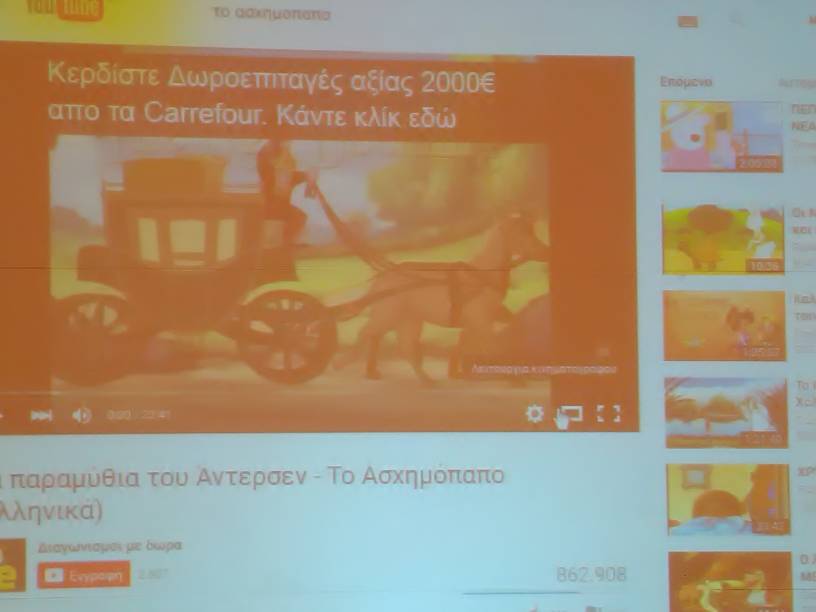 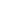 Watching the … movie!!!
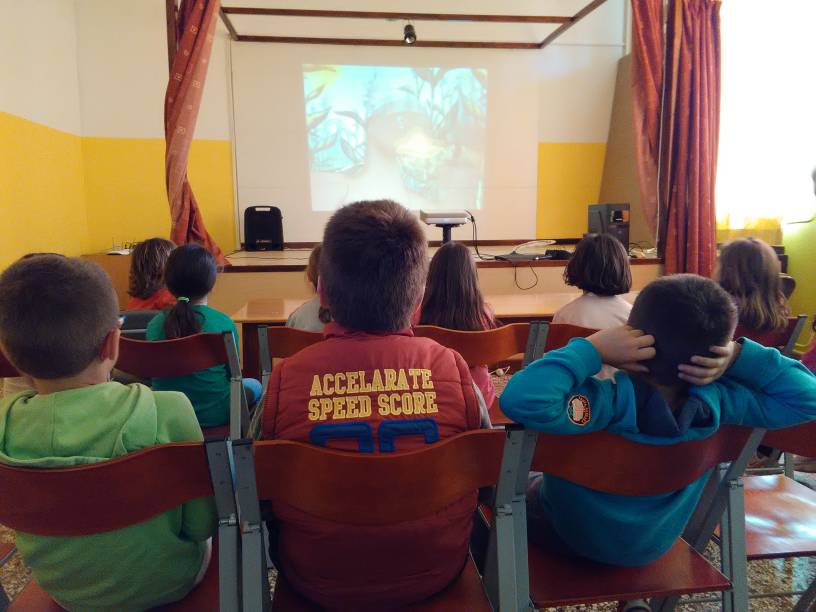 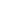 Watching the … movie!!!
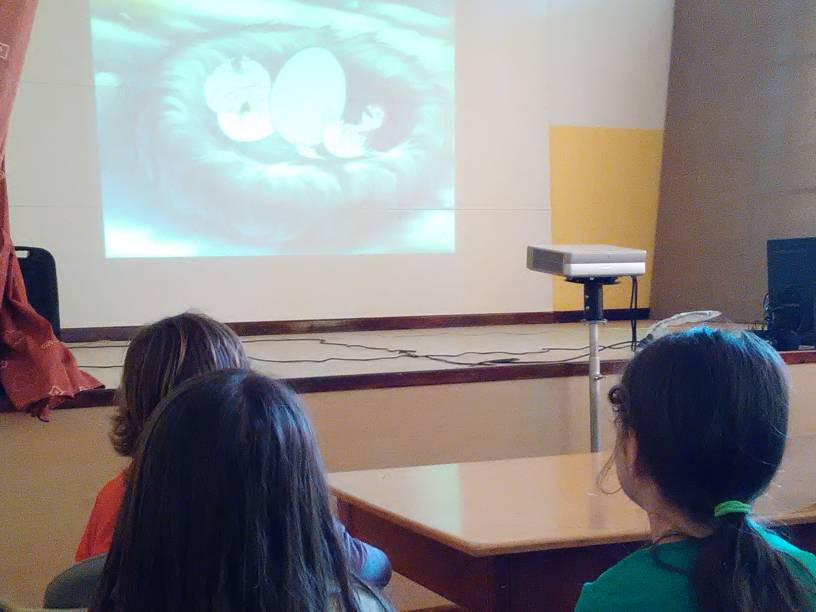 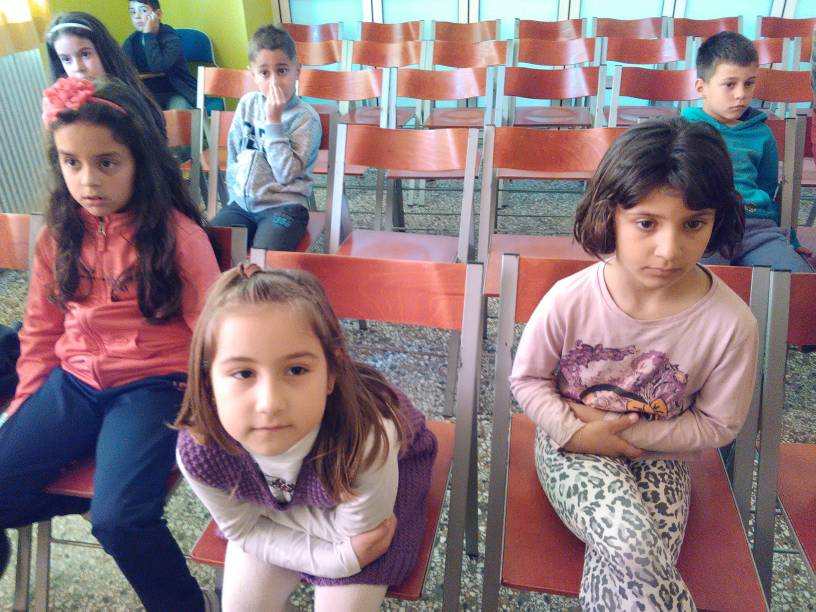 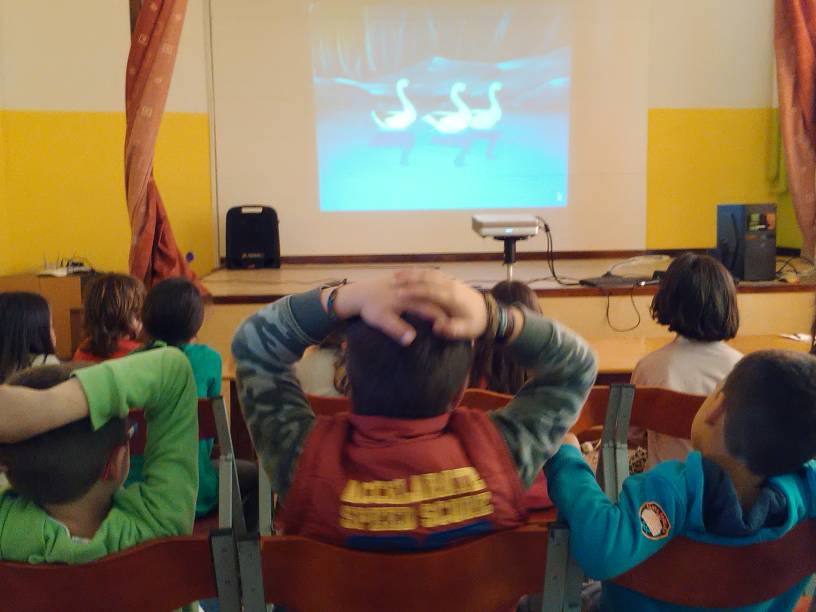 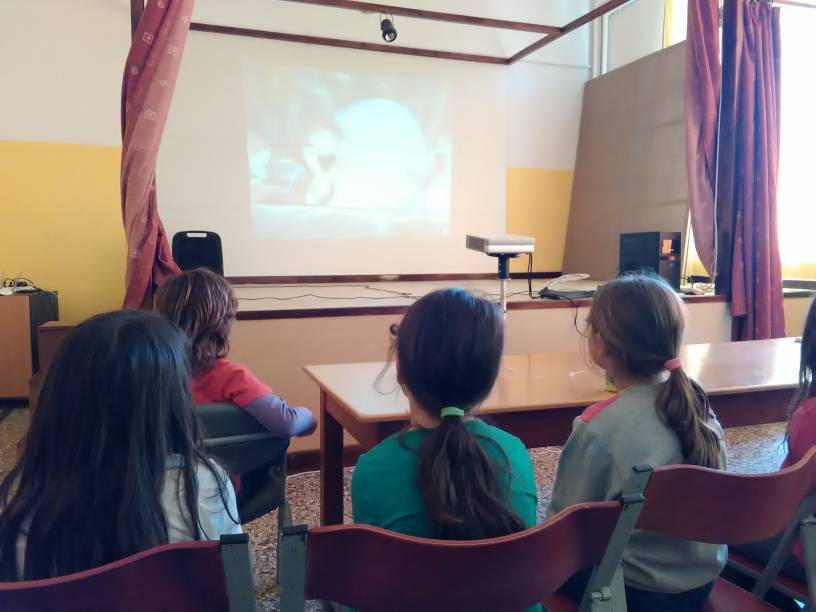 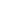 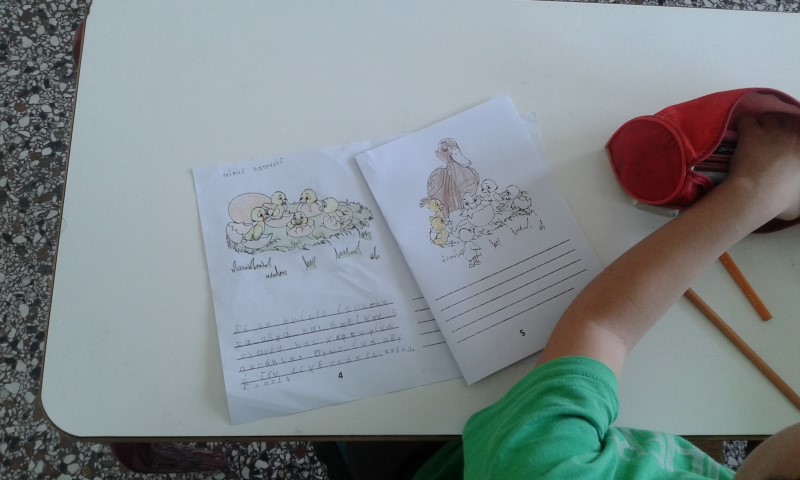 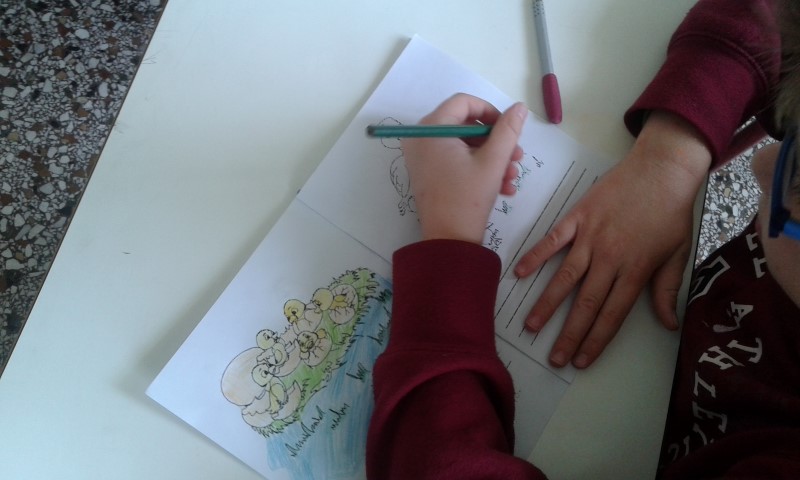 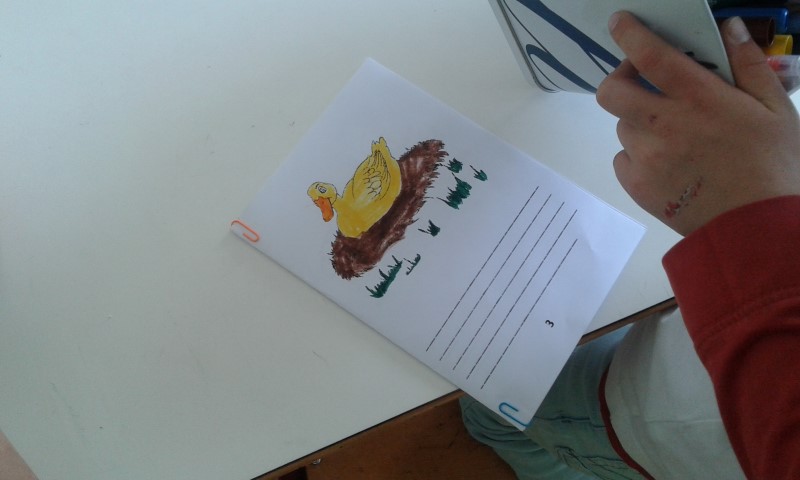 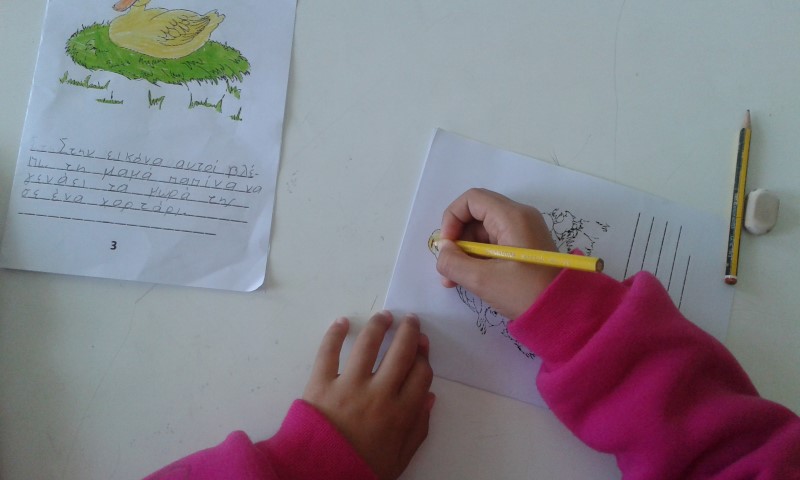 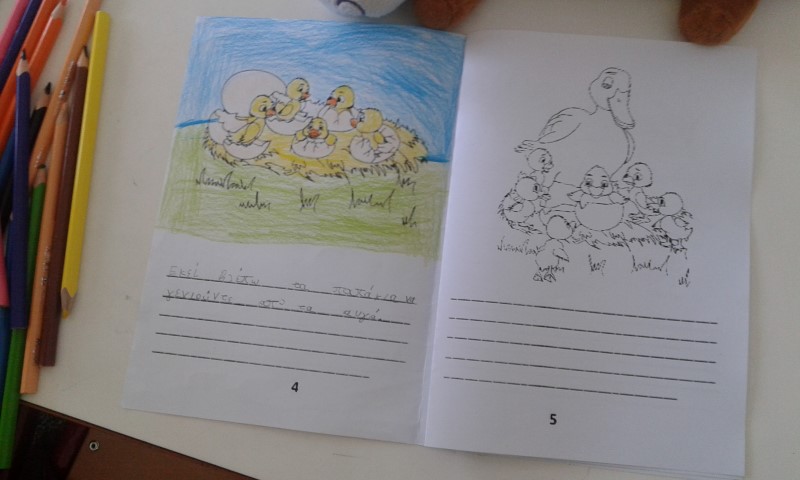 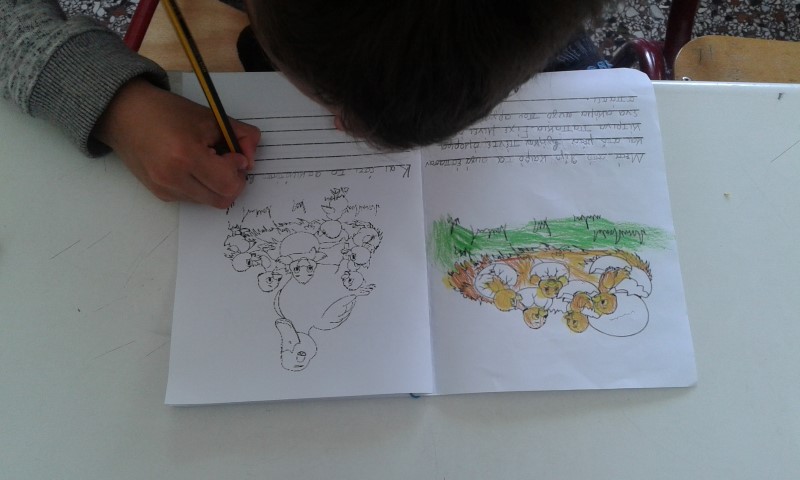 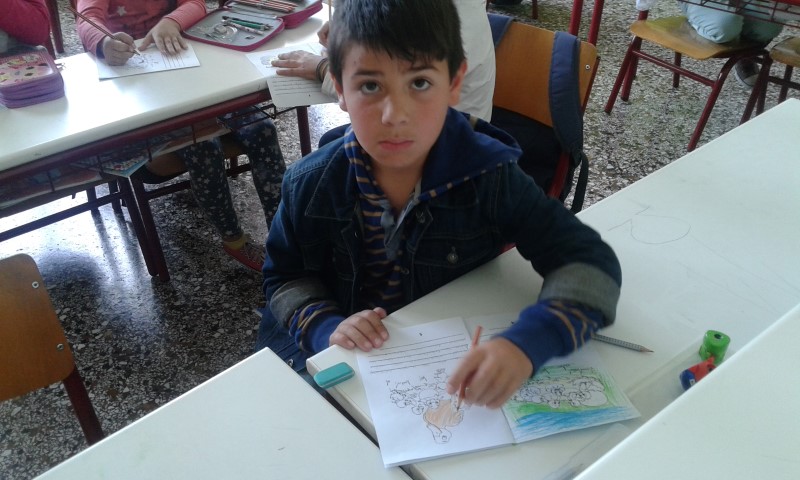 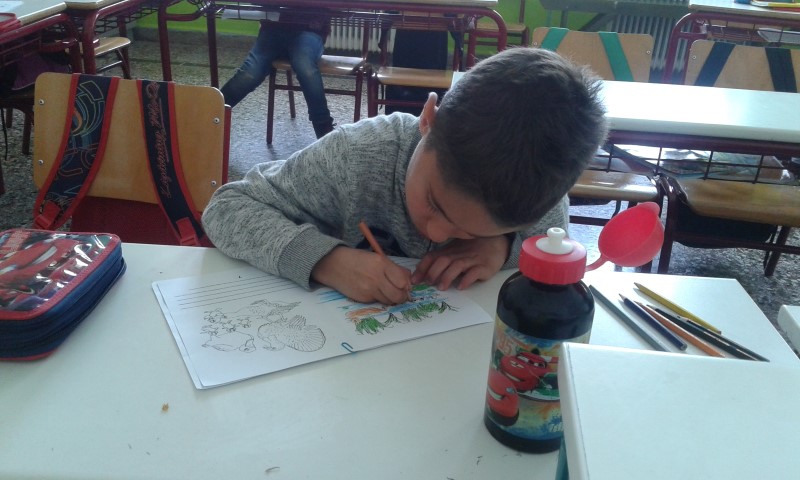 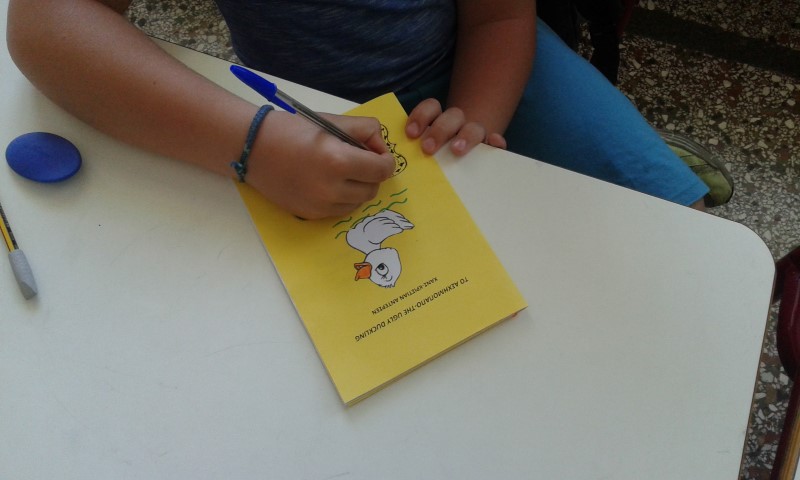 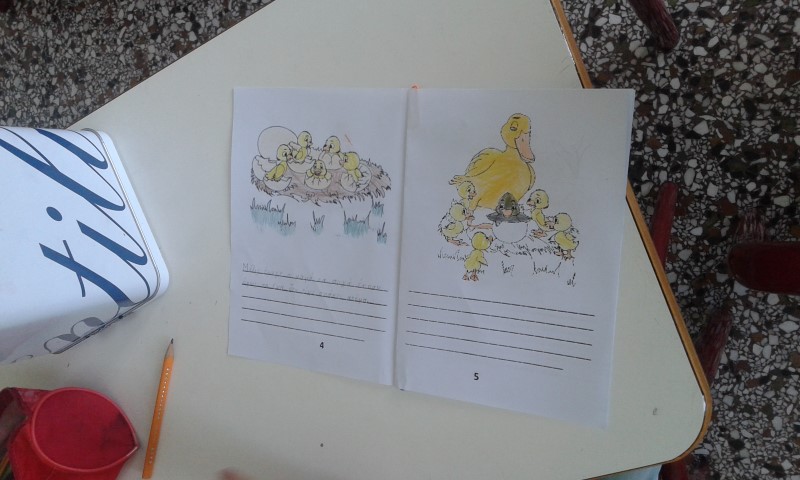 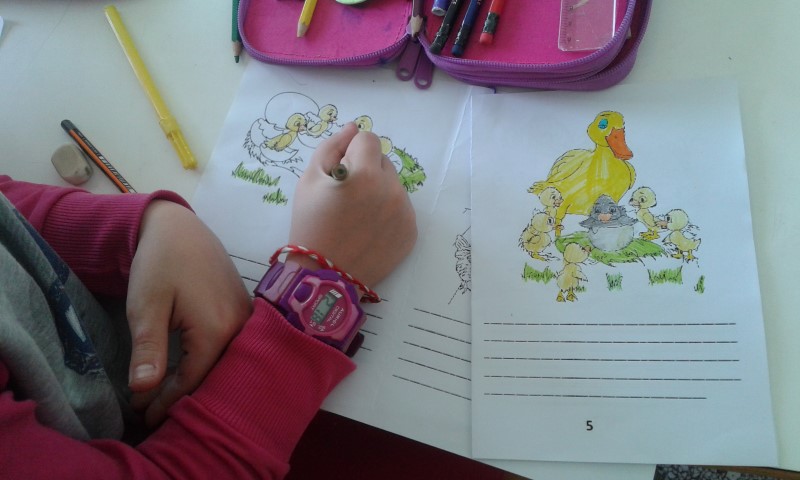 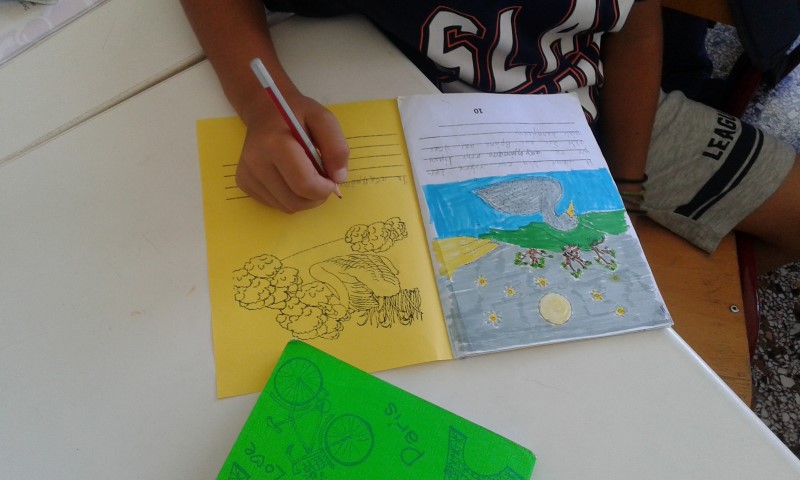 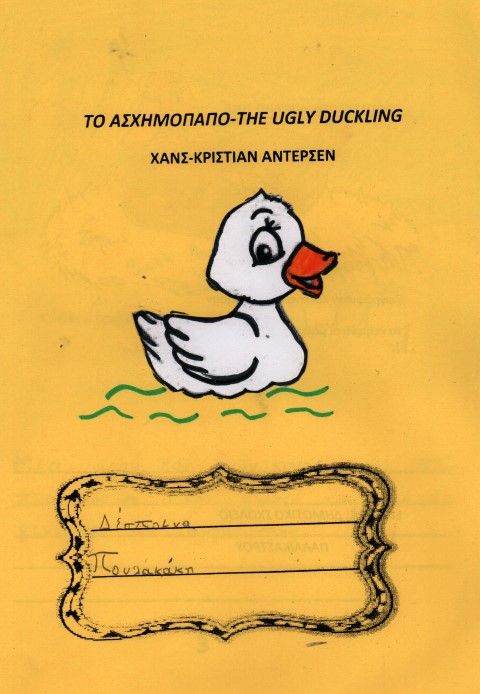 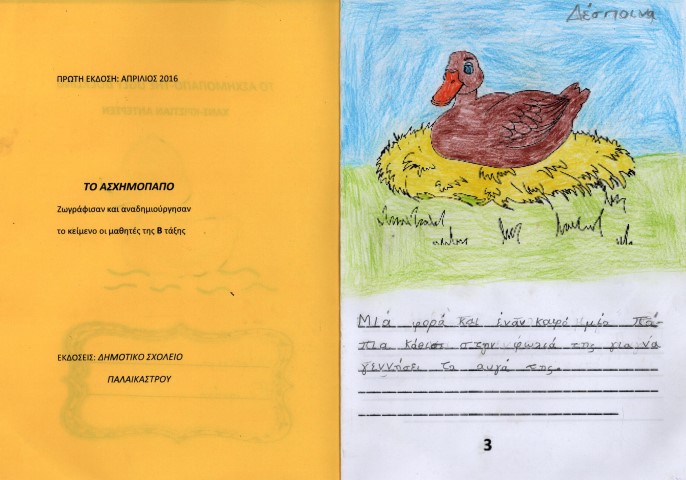 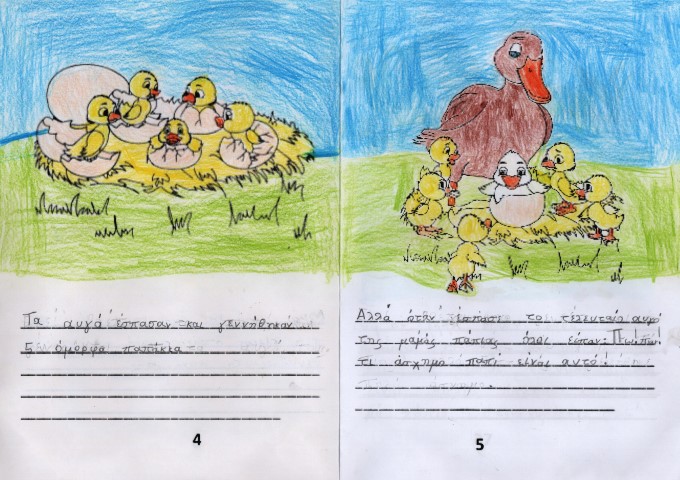 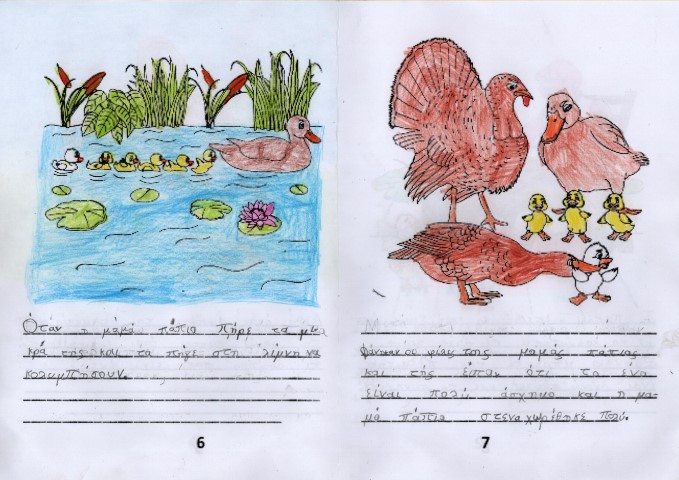 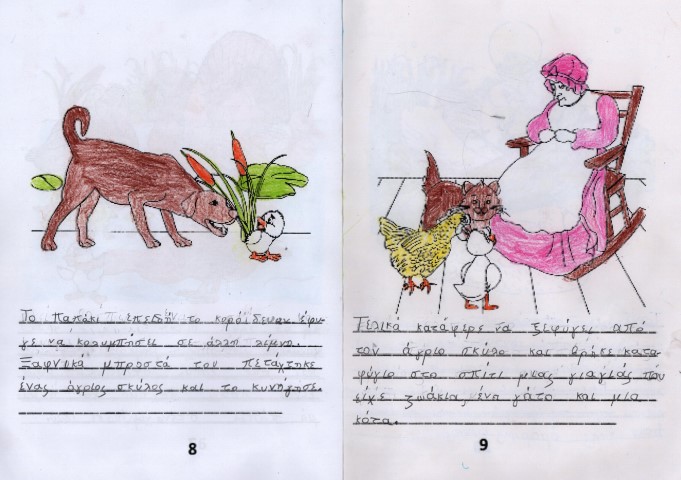 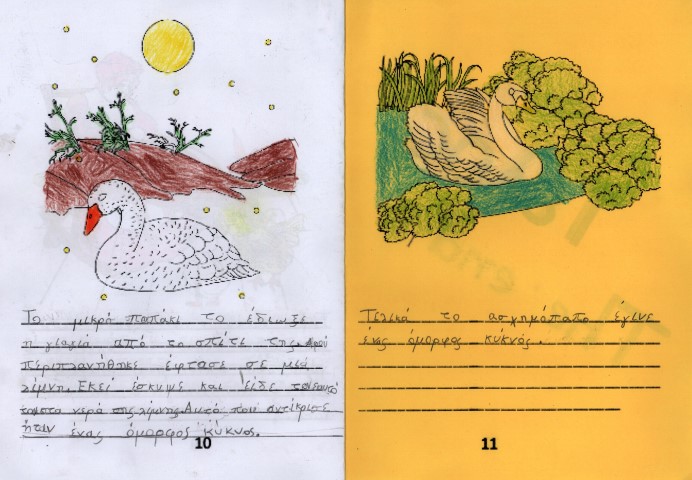 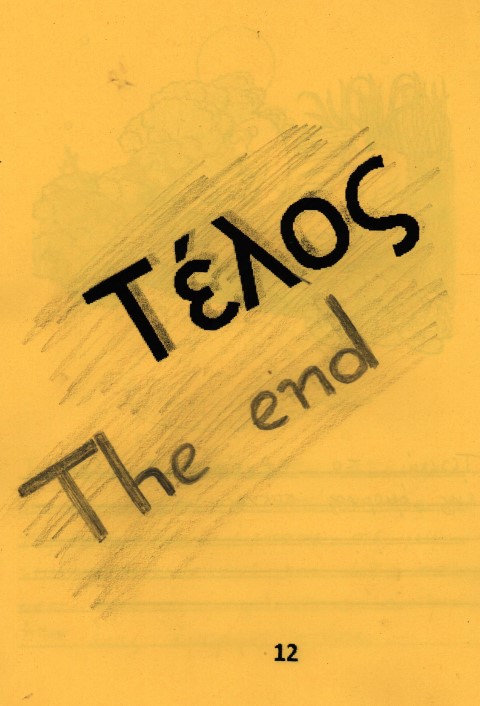 TO BE CONTINUED…








The Ugly Duckling,  Video…… comes next!!!